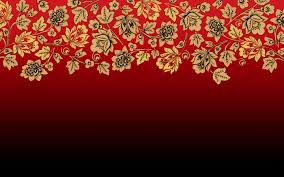 Орнаменты 
Хохломской росписи
Подготовила
 Педагог дополнительного образования:
Сапожникова Лидия Александровна 
МАУ ДОД ДЮЦ «Импульс»
г. Хабаровск
2015 г.
ЗОЛОТАЯ ХОХЛОМА
Как известно, хохлома - это декоративная роспись по дереву. Данный художественный народный промысел зародился в XVII веке в деревнях близ торгового села Хохломы Нижегородской области. В XX же веке промысел "переместился" в село Семино и город Семенов, где по сей день хохломской росписью занимаются в фабричных масштабах.
Отличительная черта хохломы - растительный орнамент, выполненный черной и красной краской на золотом фоне. Естественно, это не настоящее золото. Подоный эффект достигается, когда на посуду наносят оловянный порошок, а потом обжигают в печи.
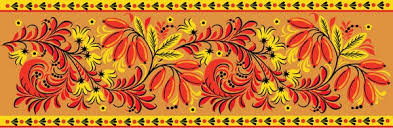 Хохломская роспись осуществляться двумя способами: 
Первый - это "верховая" роспись, когда сначала закрашивают фон, а сверху наносят рисунок. 
Второй - роспись "под фон", когда сначала намечается контур орнамента, а потом фон заполняется черной краской.
Хохломская роспись выполняется тонкой кистью и только вручную. Поэтому двух абсолютно одинаковых орнаментов быть не может. Расписывают самые разные вещи: посуда, ложки, подносы и даже некоторые элементы мебели.
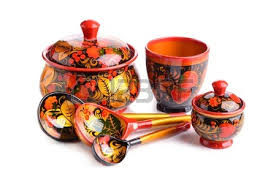 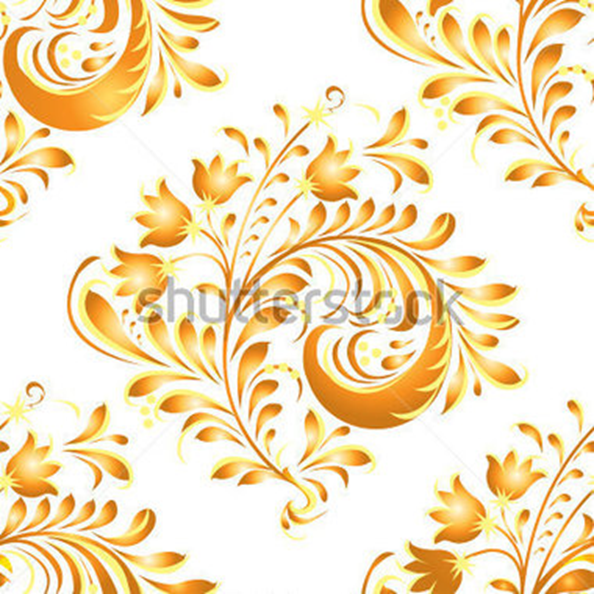 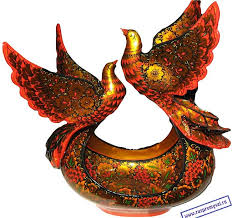 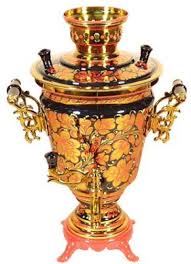 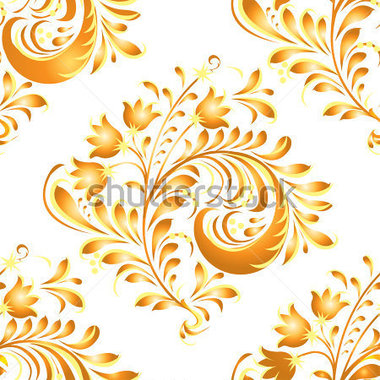 Основные элементы
хохломской росписи
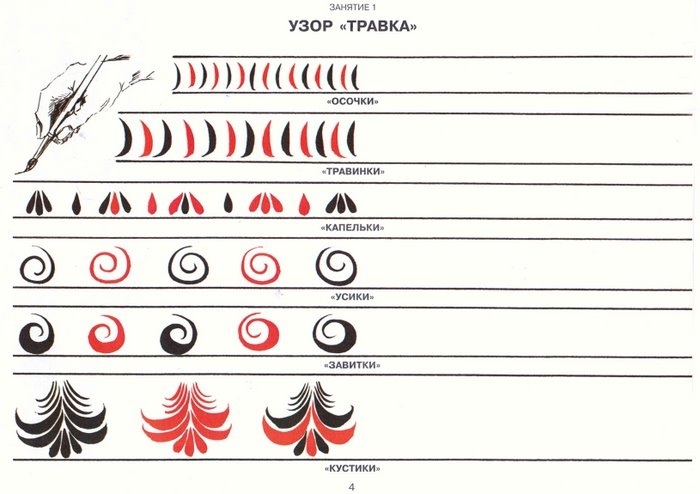 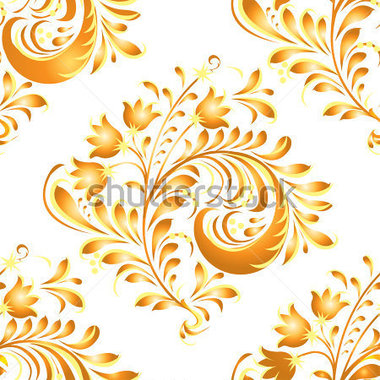 Орнамент с
ягодками и листочками
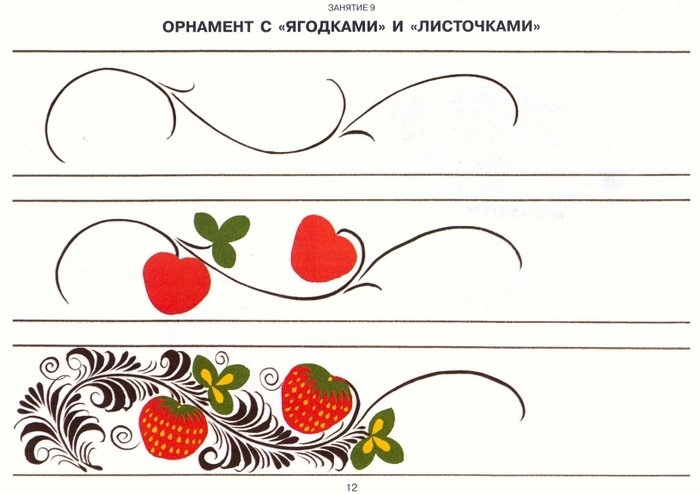 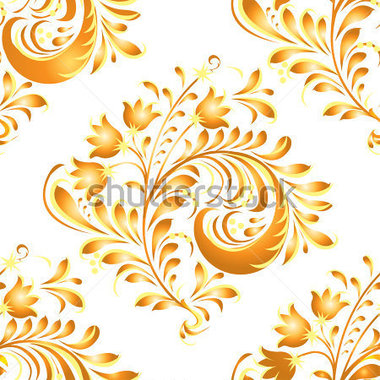 Травный орнамент
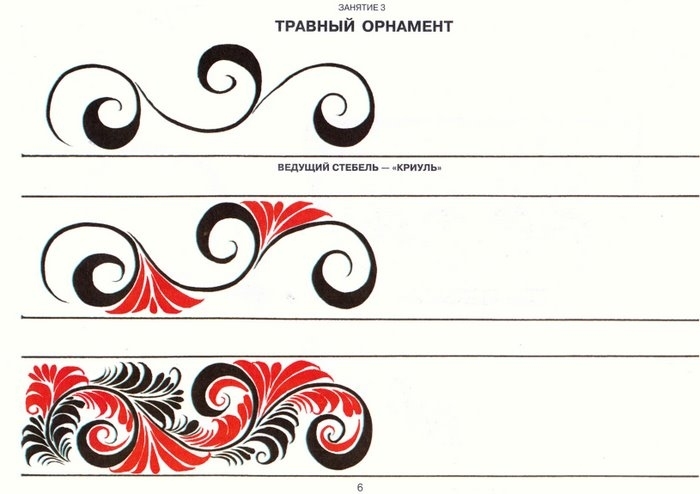 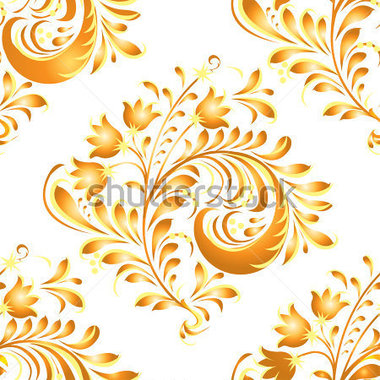 Орнамент «Ягодки»
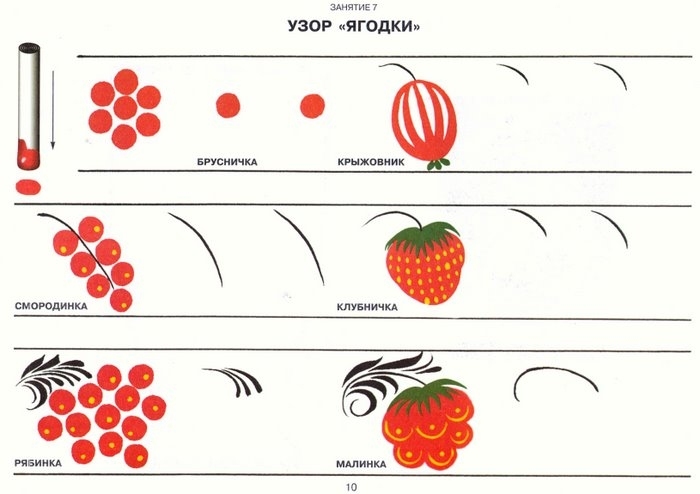 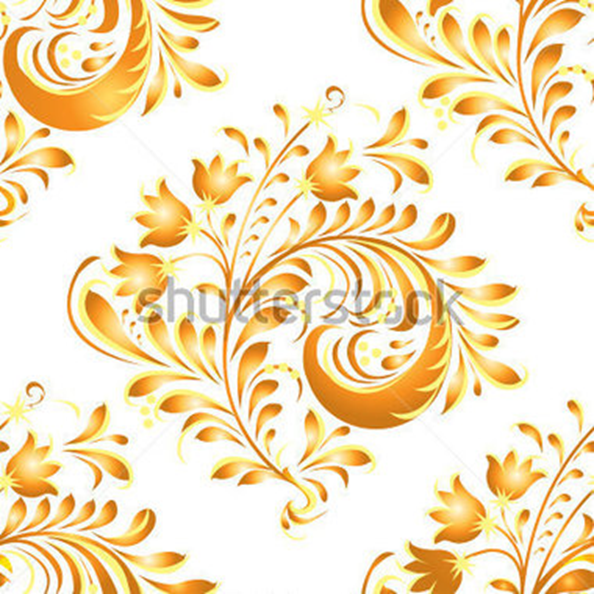 Узор «листочки»
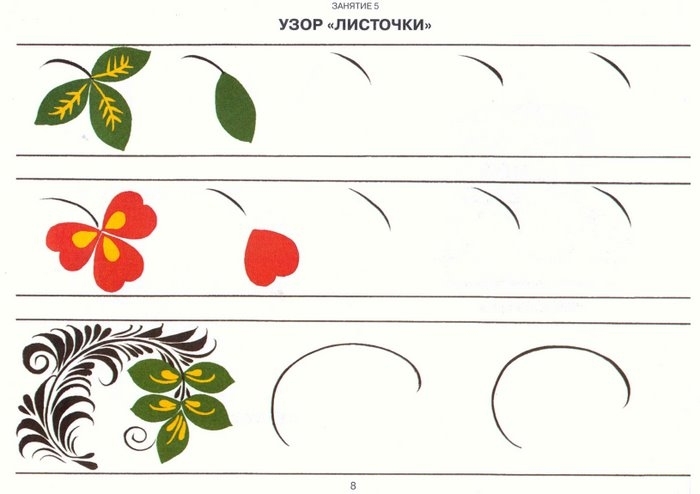 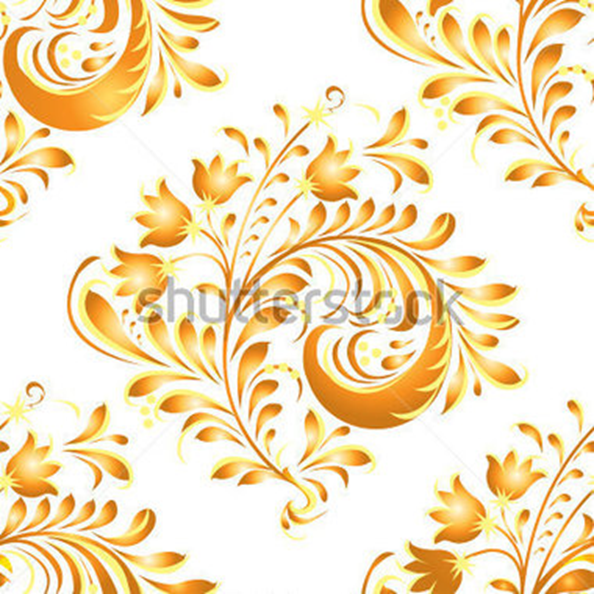 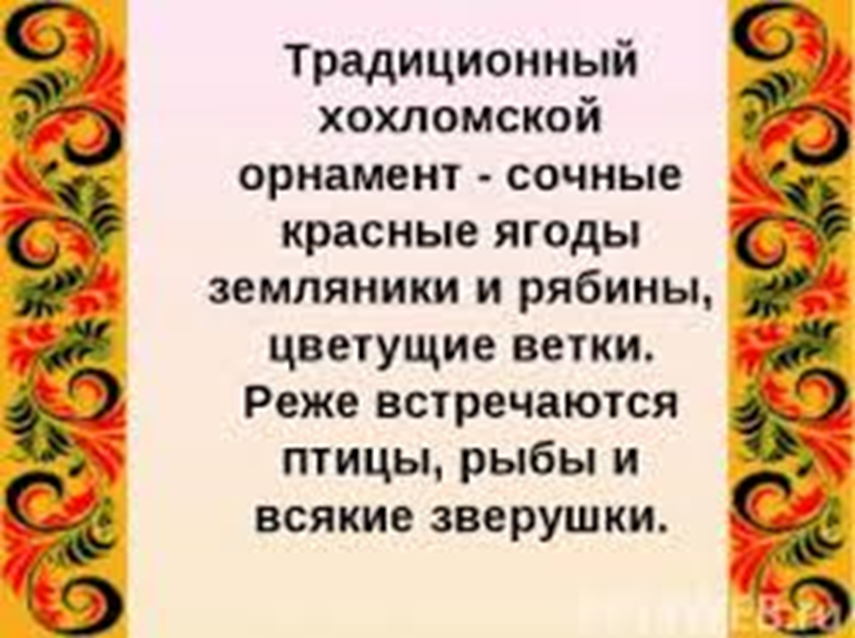 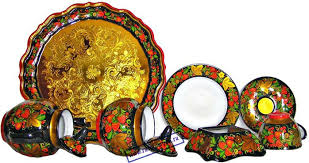 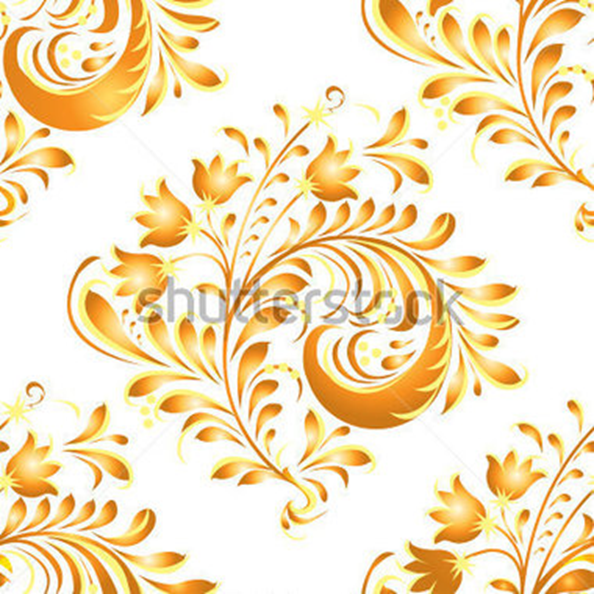 Стадии производства изделий
хохломской росписи
Материал - липа
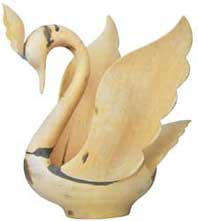 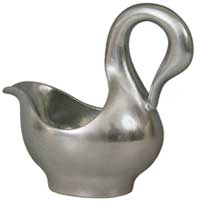 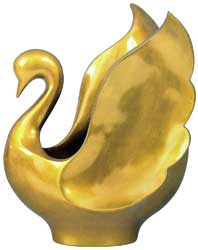 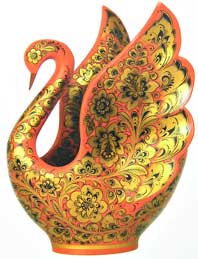